Pasaulio  ir Lietuvos ekonomikos būklė
Marius Dubnikovas
Laiko mašina 2019 lapkritis
2020 lapkritis
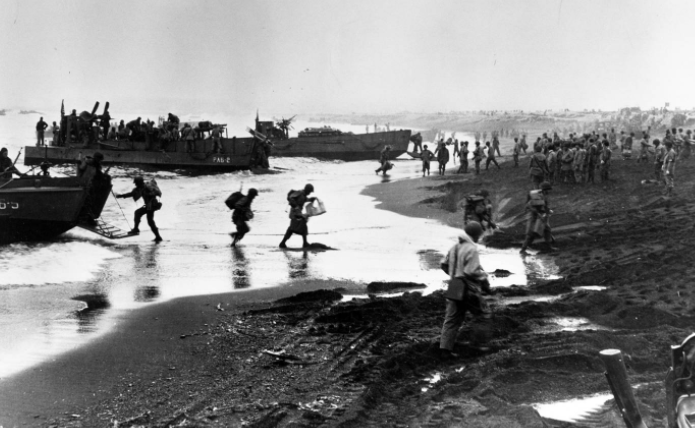 SP500
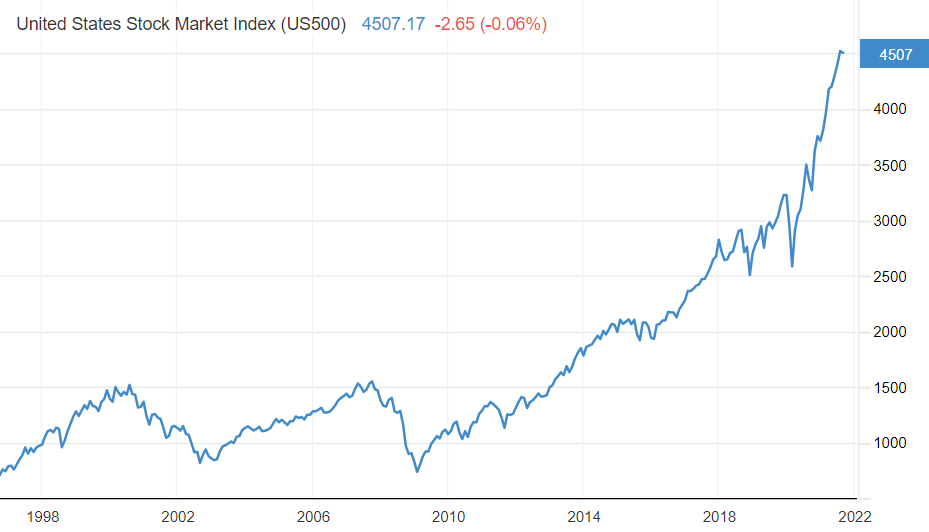 5
EUROSTOXX600
6
Verslų kaina - 21,3 metiniai pelnai
Dabar
JAV BVP
9
Pasaulio duomenys +5 mln./sav.
10
USD M2
EURO zonos M2
Japonijos M2
Pasitikėjimas
JAV PMI
15
EURO PMI
16
Kinijos PMI
17
NT brangsta
Grėsmės
JAV infliacija
Euro infliacija
JAV bazinės palūkanos
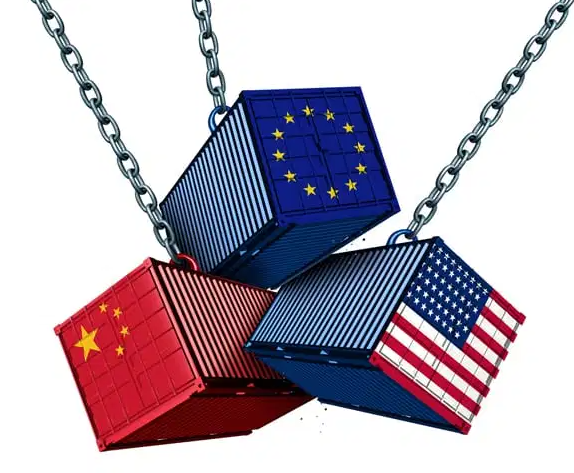 VIX
24
Nafta
Dujos
Varis
Medis
Vokietijos skola
Italijos skola
Lietuva
Statistikos departamentas pokštauja
Lietuvos prekybos balansas
LT nedarbas
Ką visgi stebėti?
LT prekybos balansą
JAV infliaciją
JAV/EURO palūkanų normas
Vokietijos skolos kainą

Dar:
VIX
Nedarbo rodiklius
Klausimai?
Marius Dubnikovas
36